Informace pro zájemce o doktorské studium na fmv
Studijní programy doktorského studia
fmv.vse.cz – Studenti – Doktorské studium
https://fmv.vse.cz/studijni-informace/doktorske-studium/
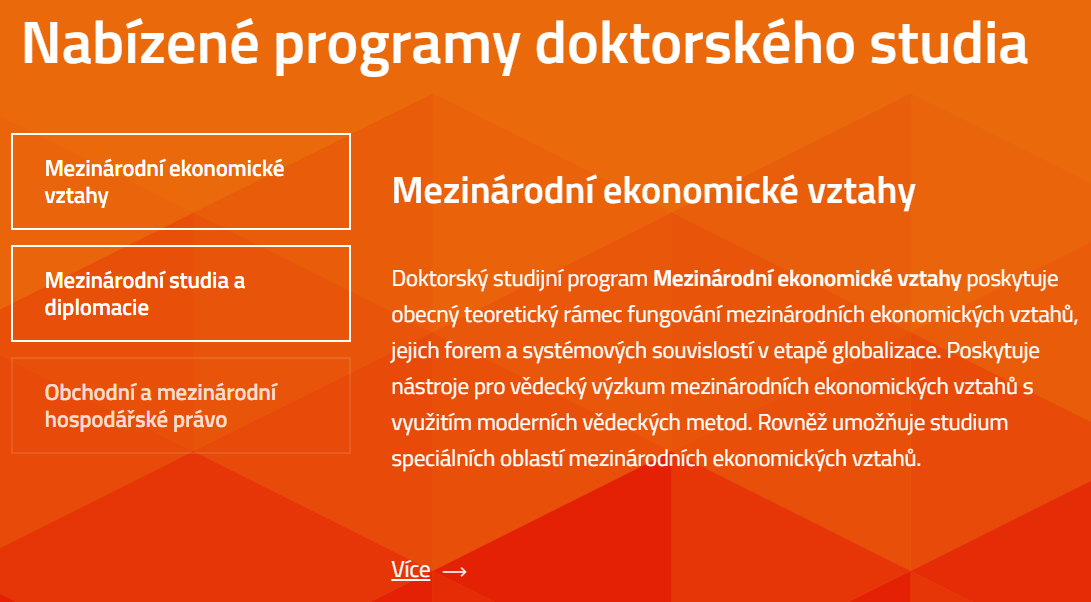 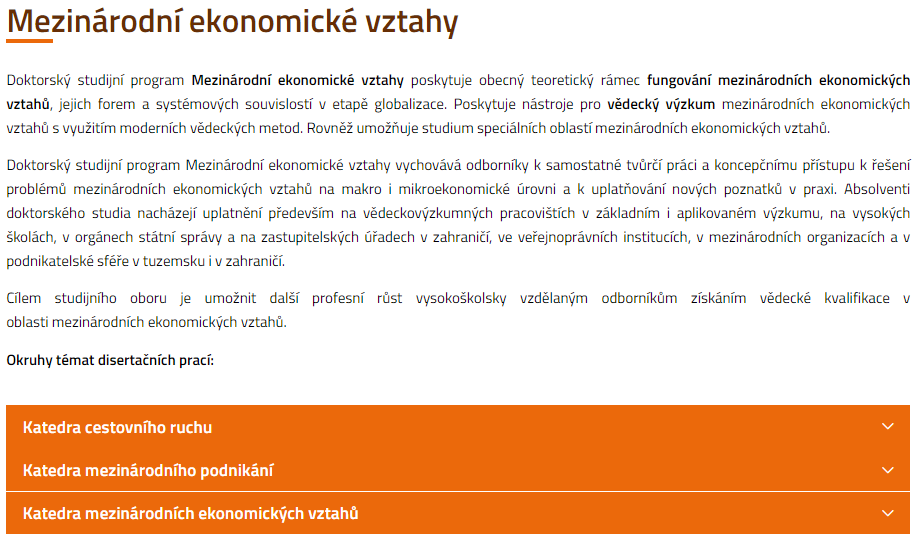 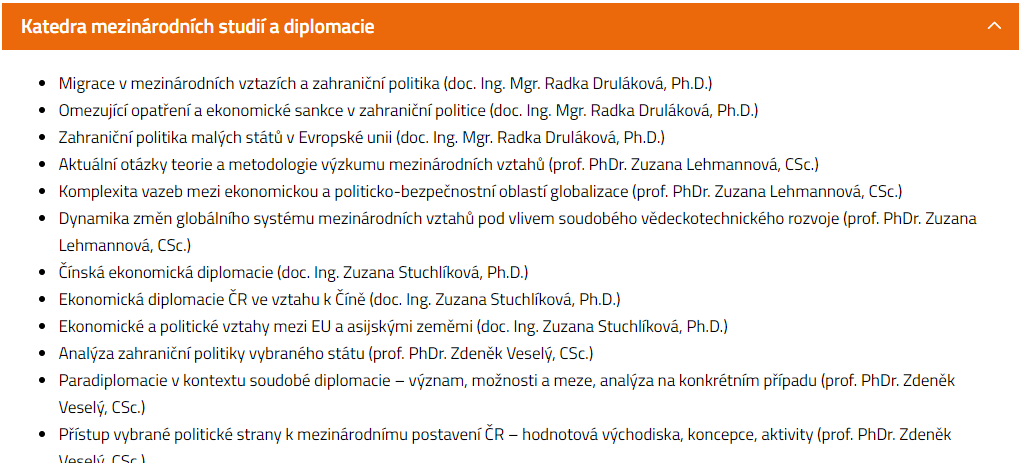 Programy doktorského studia a předměty dle stud. programů
https://veda.vse.cz/wp-content/uploads/page/105/Programy-doktorskeho-studia-na-2024_25.pdf
FMV – str. 11

MEV (ek.vztahy) – str. 13
MSD (diplomacie) – str. 15
MHP (právo) – str. 17
Atributy studia
Doba trvání studia: 4 roky, max. 5 let
Jazyk studia: 
český (předměty v ČJ i AJ; disertace v ČJ (AJ))
anglický (školné)
Forma studia: 
prezenční (stipendium, výuka)
kombinovaná
Průběh studia
Průběh studia
1.-2. ročník: studium předmětů dle studijního programu – specializace
3. ročník: státní doktorská zkouška
4. ročník: malá obhajoba
5. ročník: závěrečná obhajoba disertační práce
průběžně: disertační práce
průběžně: publikační činnost
během studia: zahraniční stáž (min. 1 měsíc)
výuka (prezenční – pov., kombinované – dohoda s katedrou)
účast na vědeckých projektech a konferencích
6
Zájemci o studium
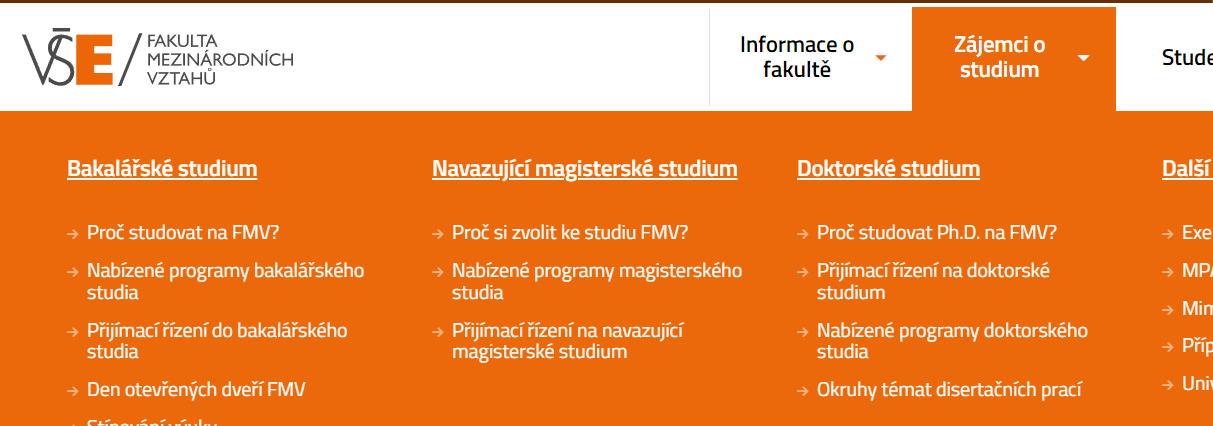 fmv.vse.cz
7
Přihlášky
https://fmv.vse.cz/doktorske-studium/prijimaci-rizeni-na-doktorske-studium/ - elektronicky
Přihláška
Dodatek
Prohlášení o předchozích studiích
Seznam vlastních odborných publikací (anotace, příp. posudky)
Ověřená kopie diplomu a dodatku (ne absolventi VŠE)
Zaměření disertačního projektu (cca 5 stran A4, česky/slovensky – české stud., anglicky – studium v angličtině), uvedení školitele
Zaměření disertační práce zpracované formou vědecké eseje s představou o cíli, struktuře a přínosu je zapotřebí doplnit podrobným seznamem prostudované domácí a zahraniční literatury, pojednávající o dané problematice. Uchazeč rovněž uvede jméno docenta či profesora fakulty, s nímž předem konzultoval zaměření zamýšleného tématu disertační práce.
Přijímací zkoušky
20. června 2024 (náhradní termín 12. září 2024)
Zkouška:
odborná – rozprava k vybranému oboru studia (zájem, znalosti, motivace, připravenost 
jazyková:
AJ (všichni) – četba textu (15 - 20 ř.), sumarizace obsahu, příp. překlad
ČJ – cizinci v českém stud. programu
Okruhy témat pro přijímací řízení 
https://fmv.vse.cz/doktorske-studium/prijimaci-rizeni-na-doktorske-studium/
Studijní referentka pro doktorské studium
Ing. Martina Machová
martina.machova@vse.cz
Úřední hodiny pondělí, středa, čtvrtek – NB 209
Otázky?
Děkuji za pozornost!
12